ΣΥΝΑΡΤΗΣΕΙΣ
α
y=
x
υπερβολή
Σύστημα συντεταγμένων (ή γραφική παράσταση x  -y ή διάγραμμα x - y ή ορθογώνιο σύστημα  αξόνων)
y
4
1ο  τεταρτημόριο
(+, +)
2ο  τεταρτημόριο
(-, +)
3
2
1
3
5
x
-3
-2
-1
1
2
4
-1
3ο  τεταρτημόριο
(-, -)
-2
4ο  τεταρτημόριο
(+, -)
-3
-4
Σύστημα συντεταγμένων (ή γραφική παράσταση x  -y ή διάγραμμα x - y ή ορθογώνιο σύστημα  αξόνων)
y
Το σημείο στο οποίο συναντώνται ο άξονας x    και ο άξονας y είναι το σημείο  (0,0)
4
3
2
1
3
5
x
-3
-2
-1
1
2
4
-1
-2
-3
-4
μεγέθη είναι αυτά που μπορούν να μετρηθούν όπως: 
τιμές προϊόντων, βάρος, ύψος, πίεση, κέρδος, χρόνος, αριθμός εργατών  κ.α.
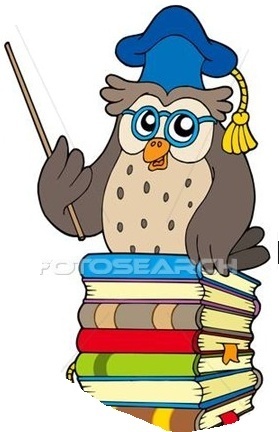 Αντιστρόφως ανάλογα  μεγέθη
Δύο μεγέθη  είναι μεταξύ τους αντιστρόφως ανάλογα όταν :

Μεταβάλλονται (δηλαδή αυξάνονται ή μειώνονται) και τα δύο μεγέθη.

Και   όταν  το ένα μέγεθος θα αυξηθεί επειδή πολλαπλασιάζεται  με έναν αριθμό , τότε το άλλο μέγεθος θα μειωθεί διαιρούμενο με τον ίδιο ακριβώς αριθμό.
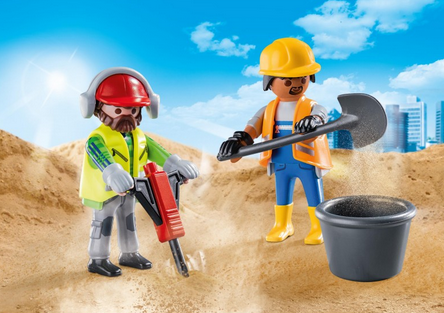 Αντιστρόφως ανάλογα  μεγέθη   παράδειγμα
Έστω δύο μεγέθη:
Μέγεθός Α:    αριθμός εργατών
Μέγεθός Β:    μέρες που χρειάζονται για το κτίσιμο ενός  κτιρίου
Αν πολλαπλασιάσω (αυξήσω) τον αριθμό των εργατών με το τρία 

Τότε οι μέρες θα διαιρεθούν (μειωθούν) με το τρία
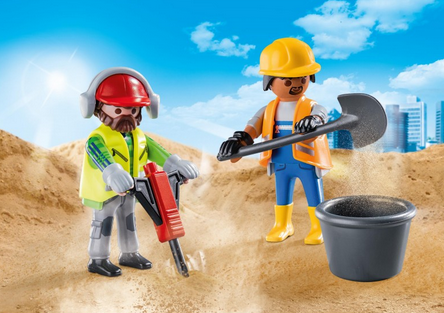 Άρα τα μεγέθη Α (αριθμός εργατών ) και Β (μέρες) είναι μεταξύ τους  αντιστρόφως  ανάλογα μεγέθη.
ΚΛΑΣΜΑΤΑ
Κλάσματα   =  λόγος   =   πηλίκο   =  διαίρεση
αριθμητής
8
4
παρονομαστής
Γραμμή κλάσματος
ΚΛΑΣΜΑΤΑ
Κλάσματα   =  λόγος   =   πηλίκο   =  διαίρεση
8 : 2
8
2
8
2
ΚΛΑΣΜΑΤΑ
Κλάσματα   =  λόγος   =   πηλίκο   =  διαίρεση
8 : 2
=4
8
=4
2
8
2
4
Διάφοροι τρόποι …για την ίδια διαίρεση
Κλάσματα   με παρονομαστή  1
2x +1
= 2x + 1
8
= 8
1
1
62
3α
= 62
= 3α
1
1
x
x +α
= x
= x + α
1
1
Κλάσματα   με παρονομαστή  1
άρα
x
x=
1
3
3 =
1
x +α
x + α =
1
Κλάσματα   με αριθμητή  1
1
1
=
1
1
=
2x +1
2x +1
6
6
1
1
1
1
=
=
5
5
5α
5α
1
1
1
1
=
=
x
x
α – 3x
α – 3x
Άσκηση 1
16
Να σχεδιάσετε την συνάρτηση
y =
x
ΛΥΣΗ
Για τις διάφορες τιμές του x,  βρίσκω το αντίστοιχο   y
16
Για x = -16 :
y =
y =  -1
-16
16
Για x = -8 :
y =
y =  -2
-8
16
Για x = -4 :
y =
y =  -4
-4
16
α
y=
Για x = -1 :
y =
y =  -16
x
-1
Άσκηση 1
16
Να σχεδιάσετε την συνάρτηση
y =
x
ΛΥΣΗ
συνέχεια
Για τις διάφορες τιμές του x,  βρίσκω το αντίστοιχο   y
16
Για x =  1 :
y =
y =   16
1
16
Για x =  4 :
y =
y =   4
4
16
Για x =  8 :
y =
y =   2
8
16
α
Για x =  16 :
y =
y =  1
y=
16
x
Άσκηση 1
α
y=
16
x
Να σχεδιάσετε την συνάρτηση
y =
x
ΛΥΣΗ
y
20
15
10
5
x΄
x
-20
-15
15
25
-5
-10
5
10
20
-5
-10
-15
-20
Παρατηρώ ότι η γραφική παράσταση έχει δύο κλάδους. Ένα κλάδο  στο πρώτο τεταρτημόριο, και ένα κλάδο στο τρίτο τεταρτημόριο.
y’
α
y=
y
x
20
15
y = - x
10
5
x΄
x
-20
-15
15
25
-5
-10
5
10
20
-5
-10
y  =  x
-15
-20
Παρατηρώ ότι η γραφική παράσταση έχει δύο κλάδους. Ένα κλάδο  στο πρώτο τεταρτημόριο, και ένα κλάδο στο τρίτο τεταρτημόριο. 
Οι δύο κλάδοι είναι  συμμετρικοί ως προς την αρχή των αξόνων.
Επίσης οι δυο κλάδοι είναι συμμετρικοί ως προς τις   ευθείες  y =  x  και  y = -x
y’
Άσκηση 2
α
y=
-16
x
Να σχεδιάσετε την συνάρτηση
y =
x
ΛΥΣΗ
Για τις διάφορες τιμές του x,  βρίσκω το αντίστοιχο   y
-16
Για x = -16 :
y =
y =  1
-16
-16
Για x = -8 :
y =
y =  2
-8
-16
Για x = -4 :
y =
y =  4
-4
-16
Για x = -1 :
y =
y = 16
-1
Άσκηση 2
α
y=
-16
x
Να σχεδιάσετε την συνάρτηση
y =
x
ΛΥΣΗ
συνέχεια
Για τις διάφορες τιμές του x,  βρίσκω το αντίστοιχο   y
-16
Για x =  1 :
y =
y =   -16
1
-16
Για x =  4 :
y =
y =   -4
4
-16
Για x =  8 :
y =
y =   -2
8
-16
Για x =  16 :
y =
y =  -1
16
Άσκηση 2
α
y=
-16
x
Να σχεδιάσετε την συνάρτηση
y =
x
ΛΥΣΗ
συνέχεια
y
20
15
10
5
x΄
x
-20
-15
15
25
-5
-10
5
10
20
-5
-10
-15
-20
Παρατηρώ ότι η γραφική παράσταση έχει δύο κλάδους. Ένα κλάδο  στο δεύτερο  τεταρτημόριο, και ένα κλάδο στο τέταρτο τεταρτημόριο.
y’
α
y=
y
x
20
15
10
5
x΄
x
-20
-15
15
25
-5
-10
5
10
20
-5
-10
y =    x
-15
y =   - x
-20
Παρατηρώ ότι η γραφική παράσταση έχει δύο κλάδους. Ένα κλάδο  στο δεύτερο τεταρτημόριο, και ένα κλάδο στο τέταρτο τεταρτημόριο. 

Οι δύο κλάδοι είναι  συμμετρικοί ως προς την αρχή των αξόνων. 

Επίσης οι δυο κλάδοι είναι συμμετρικοί ως προς τις   ευθείες  y =  x  και  y = -x
y’
α
Συναρτήσεις (εξισώσεις, σχέσεις, τύποι) που έχουν την μορφή:
y=
x
6
y =
Το 6 είναι θετικός αριθμός άρα οι δύο κλάδοι βρίσκονται το πρώτο και στο τρίτο τεταρτημόριο
x
15
y =
Το 15 είναι θετικός αριθμός άρα οι δύο κλάδοι βρίσκονται το πρώτο και στο τρίτο τεταρτημόριο
x
1
y =
Το 1 είναι θετικός αριθμός άρα οι δύο κλάδοι βρίσκονται το πρώτο και στο τρίτο τεταρτημόριο
x
α
Συναρτήσεις (εξισώσεις, σχέσεις, τύποι) που έχουν την μορφή:
y=
x
-6
y =
Το -6 είναι αρνητικός αριθμός άρα οι δύο κλάδοι βρίσκονται το δεύτερο και στο τέταρτο τεταρτημόριο
x
-15
y =
Το -15 είναι αρνητικός αριθμός άρα οι δύο κλάδοι βρίσκονται το δεύτερο και στο τέταρτο τεταρτημόριο
x
-1
y =
Το -1 είναι αρνητικός αριθμός άρα οι δύο κλάδοι βρίσκονται το δεύτερο και στο τέταρτο τεταρτημόριο
x
α
Συναρτήσεις (εξισώσεις, σχέσεις, τύποι) που έχουν την μορφή:
y=
x
α
Όπου α είναι κάποιος σταθερός αριθμός
y   =
x
Αν α είναι αρνητικός , οι δυο κλάδοι βρίσκονται στο 2ο και 4ο τεταρτημόριο
Αν α είναι θετικός, οι δυο κλάδοι βρίσκονται στο 1ο και 3ο τεταρτημόριο
Το γινόμενο  y .x είναι πάντα σταθερό και ίσο με α
Η γραφική παράσταση αποτελείται από δυο κλάδους, 
που είναι συμμετρικοί ως προς την αρχή των αξόνων, και τις ευθείες  y  =x   
και    y = -x
α
y   =
x
Τα y και  x είναι μεταξύ τους αντιστρόφως ανάλογα
Η γραφική παράσταση δεν περνάει από την αρχή των αξόνων